Лексичний склад мови у професійному спілкуванні
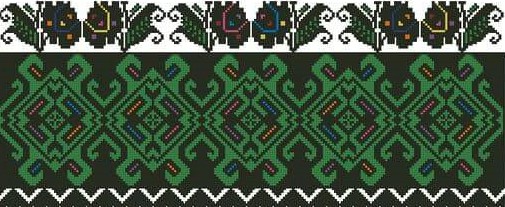 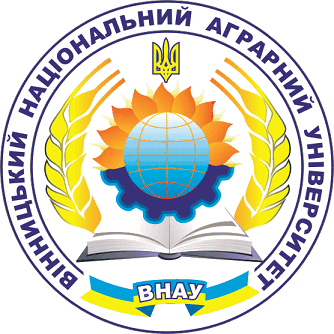 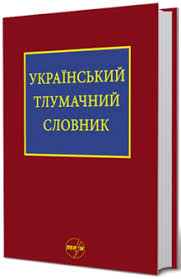 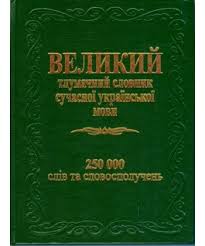 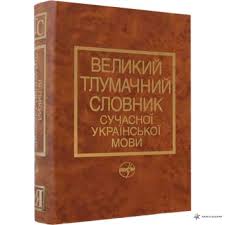 План
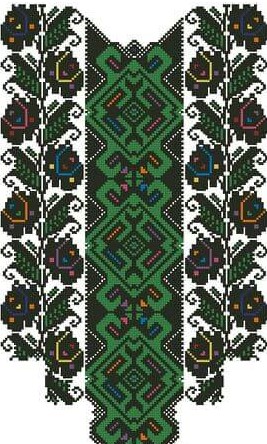 Українська лексика з погляду її походження та розвитку (корінна та чужомовна).
Склад лексики української мови за активністю вживання з погляду сучасності.
Література
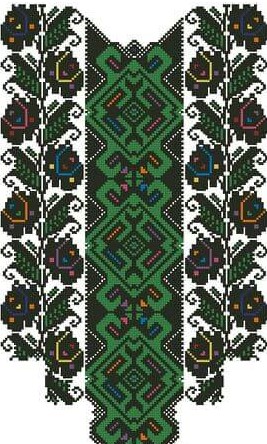 1. Ботвина Н.В. Офіційно-діловий та науковий стилі української мови. К. : Артек, 1998.
2. Мацюк З. Українська мова професійного спрямування. К. : Каравела, 2007.
3. Мацько Л.І. Культура української фахової мови. К. : ВЦ «Академія», 2007.
4. Онуфрієнко Г.С. Науковий стиль української мови : навчальний посібник з алгоритмічними приписами. 2-ге вид. перероб. та доп.  К. : Центр навч. л-ри, 2009. 392 с.
5. Селігей П.О. Науковець і його мова // Українська мова. 2012. № 4. С. 18 – 28.
6. Семеног О.М. Культура наукової української мови : навчальний посібник.  К. : Академія, 2010.  213 с.
7. Українська мова за професійним спрямуванням. Практикум. К. : ВЦ «Академія», 2009.
8. Шевчук С.В. Українська мова за професійним спрямуванням : підручник . К. : Алерта, 2010.
9. Ярема С. На теми української наукової мови.  Львів, 2002. 44 с.
10.  Гінзбург М.Д.	Десять відомих правил українського ділового танаукового стилю, зведені в систему // Стандартизація, сертифікація, якість.  2004.  № 2.
11. Жайворонок В.В. та ін. Українська мова в професійній діяльності .  К. : Вища школа, 2006.
12. Коваль А.П. Науковий стиль сучасної української літературної мови. Структура наукового тексту. К., 1970.
Михайлова О.Т. Українське наукове мовлення. Лексичні та граматичні    особливості.  Харків, 2000.
1. Українська лексика з погляду її походження та розвитку (корінна та чужомовна)
Усі слова, що вживаються у мові, становлять словниковий склад мови, або її лексику (від грецького lexis – слово).
Основна одиниця лексики – слово.
Лексикологія (від грецького lexikos – словниковий і logos – вчення) – це розділ науки про мову, у якому вивчається лексика (від грецького lexis – слово) мови, тобто її словниковий склад.
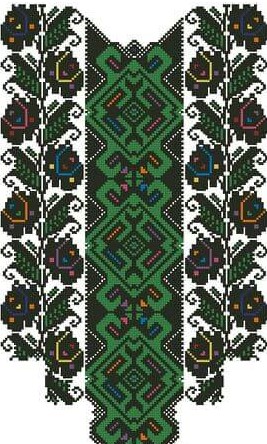 Основний словниковий фонд української мови містить 4 пласти слов’янських слів:
Спільноіндоєвропейська лексика (до XX ст. до н.е.). Наприклад: батько, матір, сестра, дім, вовк, бути, жити, їсти тощо;
Праслов’янські слова (з XX ст. до н.е. – V ст. н.е.). Наприклад: коса, сніп, жито, віл, корова, ловити тощо;
Спільносхіднослов’янська лексика (з V ст. н.е. – XIV ст н.е.) Наприклад: весна, дім, плуг, мед, дерево, вівця, їхати, довгий тощо;
Власне українські слова. Наприклад: пролісок, гай, мрія, сіяч, бандура, хурделиця, кисень, водень, зволікати, зайвий, байдужий, примхи, перекотиполе й інші.
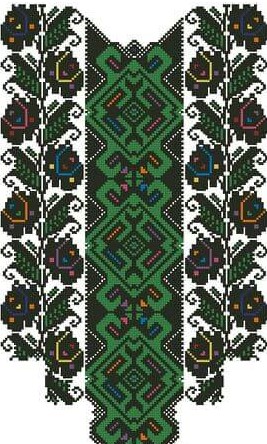 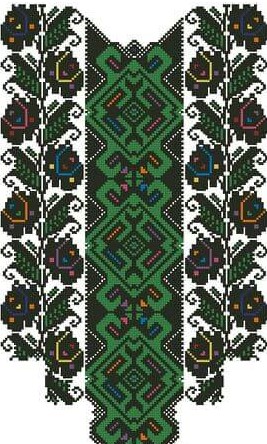 Запозичена лексика становить у складі української мови чималу кількість слів, що засвідчує її розвиток як однієї з цивілізованих мов світу. Зокрема, це запозичення з інших слов’янських мов, таких як:
з білоруської – розкішний, обридати, нащадок тощо;
з польської – перешкода, недолугий, дощенту, обіцяти, цікавий, гасло, міць, шлюб, раптом, принаймні тощо;
з чеської – брама, огида, ярка, паркан, влада;
з сербської – хлопець;
з болгарської – храм, глава, владика, сотворити тощо.
Решту лексики становлять більш пізні запозичення, серед яких найбільше з мертвих класичних мов – давньогрецької, латини і старослов’янської.
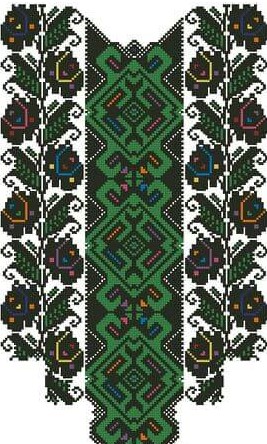 Певне місце в лексиці української мови посідають старослов’янські слова. Старослов’янська мова через релігійну літературу набула поширення у Київській Русі. Вона помітно збагатила давньоруську писемну мову. Проникали старослов’янські слова, а також суфікси і префікси, і у живу мову народу.
До старослов’янізмів в українській мові належать, наприклад, такі слова, як здрастуй, храм, вождь, єдиний, зело, перст, суєта й ін.
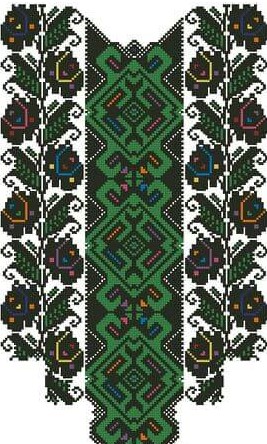 У сучасній українській мові є чимало слів з префіксами й суфіксами старослов’янського походження. За їх допомогою створювалися і створюються також нові слова. 
Найбільш поширеними префіксами є воз-, пре-, пред-, со-, наприклад: возвеличити, воздвигати, возз’єднаний, прегарний, предовгий, пребагатий, предтеча, представник, пред’явлений, соратник й ін. 
Найбільш поширеними суфіксами є -тель, -ств(о), -та(й), -ин(я), -щ(ий), наприклад: учитель, вихователь, визволитель, багатство, братерство, глашатай, гординя та ін.
За радянських часів до лексики української мови ввійшло багато русизмів, які часто вводилися без адаптування до вимог граматичної системи.
Останнім часом лексичний склад активно поповнюється запозиченнями з англійської мови. Але загальний розвиток мови відбувається за рахунок внутрішньомовних ресурсів: нові слова творяться на базі вже існуючих.
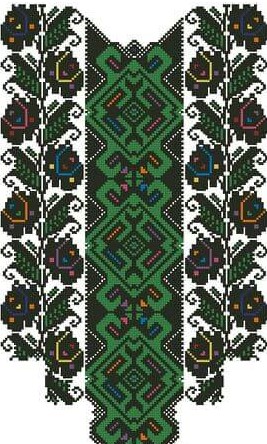 Варто розрізняти в українській мові іншомовні слова й інтернаціоналізми: перші відкриті щодо проникнення у мову у процесі її контактування з іншими мовами, другі (латинізми й грецизми) вже прижилися у мовах світу й однаковою мірою належать усім їм, наприклад: граматика, планета, театр (із старогрецької) чи клас, літера, студент (з латинської). 
Уживання іншомовних слів повинно бути доцільним і коректним.
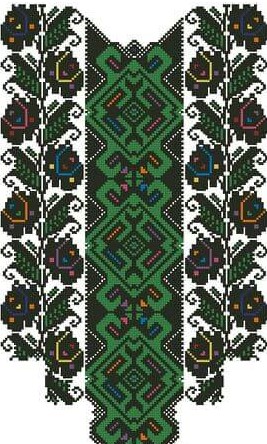 2. Склад лексики української мови за активністю вживання з погляду сучасності
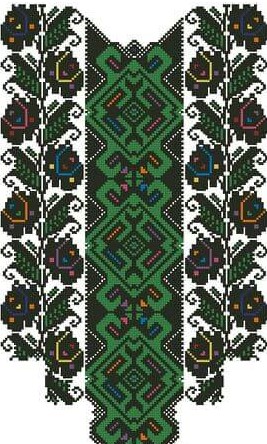 Під час характеристики лексики української мови з погляду вживання потрібно зосередити увагу на тих питаннях, урахування яких сприяє культурі мовлення, наприклад: розмежування літературної норми й просторіччя (говорити – балакати), літературної норми й діалектизмів (робить – робе, гриб – губа).
Короткі відомості про пряме і переносне значення слова
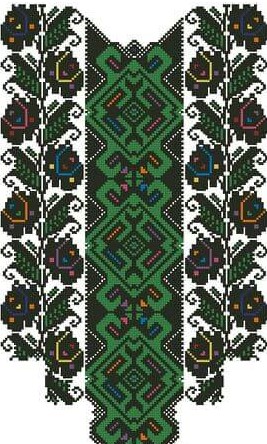 Прямі значення слів є первинними, тобто такими, що склалися історично у свідомості носіїв мови. Проте сутність мовного розвитку така, що первісні прямі значення слова можуть набувати додаткових відтінків – значення переноситься на інший (неприродний) предмет, наприклад: гострий ніж – гостра суперечка, золотий вибір – золота людина й інші.
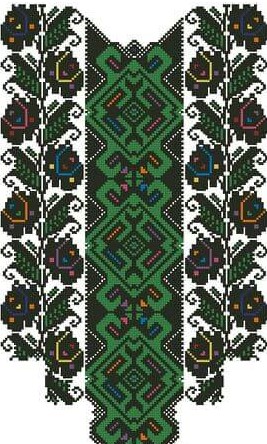 Багатозначність є загальною властивістю переважної більшості слів, які здатні одночасно вбирати в себе різні значення (лексичну багатозначність слів засвідчують тлумачні словники).
Для запам’ятання диференційних ознак кожного з видів лексичного значення слова – багатозначності, омонімії й синонімії – доцільно змістити їх в одній площині – у площині відношення слова до поняття, яке воно узагальнено називає.
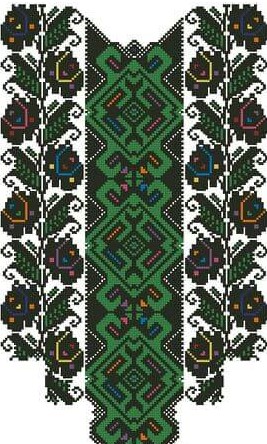 Багатозначність слова, тобто ряд його розгалужених значень, утримується у межах одного поняття. Наприклад: земля – ґрунт (основне значення), земля – наділ, моя земля – домівка, Батьківщина; важкий – від „вага, тягар” (основне значення), важкий (характер), важкий (шлях), важка (праця) і под.
Омонімія й синонімія мають інше відображення відношення слова до поняття.
Омоніми – слова, однакові за формами, але різні за значеннями, наприклад: бал – вечір, бал – одиниця виміру.
Синоніми – слова, що подібні чи однакові за значенням, але різні за формами, – мають зворотне зображення, наприклад: говорити – балакати, казати, гомоніти, верзти та ін.
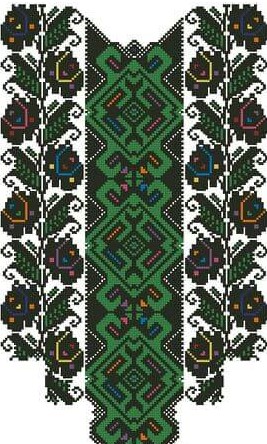 Залежно від активності вживання в лексиці сучасної української мови виділяються:
а) слова	звичайні, загальновживані, якими повсякчас усі користуються;
б) нові слова (неологізми);
в) застарілі слова (архаїзми).
Практичні завдання
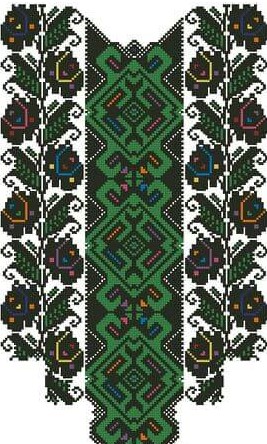 Завдання 1. Відредагувати речення, уникаючи тавтології (плеоназму).	Зерно проса добре зберігається, тому зерно особливе значення має для створення державного резерву продуктів і кормів. Крім того, зерно проса широко застосовують як страхову культуру на випадок пересівів загиблих озимих та ранніх ярих, що особливо важливо в умовах південного степу. У пожнивних посівах просо забезпечує тваринництво зеленими кормами і тим самим зростає ефективність використання земельних угідь господарств. Можливість пізніх строків сівби проса дає змогу рослинам продуктивно використати літні опади. Зерно проса менше, ніж інші культури, потерпає від хвороб та шкідників, стійке до вилягання. Просо відіграє певну позитивну роль як попередник у сівозміні. Тому недооцінка значення вирощування проса, на нашу думку, помилкова.
Завдання 2. Пояснити значення слів-паронімів.
Задача – завдання, 
двобічний –двосторонній, 
викликати – спричиняти, 
гривня – гривна, 
уява – уявлення, 
факт – фактаж – фактор, 



особистий – особовий, 
кампанія – компанія, 
тактовний – тактичний, 
позичати – запозичати, 
ділянка – дільниця.
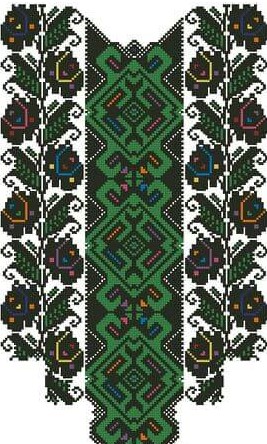 Завдання 3. Пояснити відмінність у значенні поданих слів.
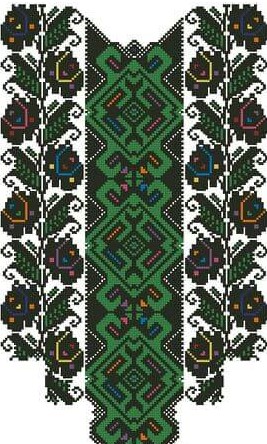 Протяг – на протязі; 
вірно – правильно;
вмикати – включати;
виглядати – мати вигляд; 
військовий – воєнний; 
другий – інший;
адресат – адресант;
строк – термін;
зараз – нині – тепер.
Завдання 4. Замінити подані речення одним – двома словами, скориставшись довідкою.
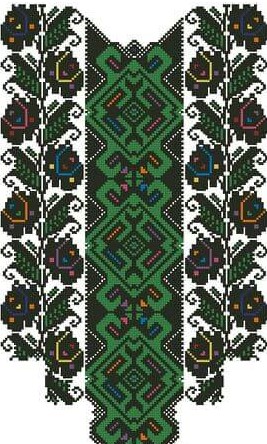 Розділ загальної економічної теорії, що вивчає процеси, пов’язані зі станом та діяльністю окремих господарських суб’єктів.
Економічна теорія, що вивчає економіку як цілісну систему.
Природні багатства або напівфабрикати, на які спрямована праця людини.
Поступальний, взаємопов’язаний та взаємообумовлений розвиток науки і техніки, галузь людської діяльності, спрямована на пізнання та перетворення навколишнього світу в інтересах розвитку матеріального виробництва.
Кооперація, заснована на поділі праці, однак ще за відсутності машин.
Докорінне якісне перетворення продуктивних сил на основі пізнання фундаментальних законів природи і оволодіння ними, перетворення науки на безпосередню продуктивну силу.
Сукупність науково-технічних та економічних знань, виробничого та господарського досвіду, необхідних для організації виробництва й реалізації товарів.
Довідка. Мануфактура, мікроекономіка, „ноу-хау”, предмети праці, науково-технічний прогрес, макроекономіка, науково-технічна революція.
Завдання 5. До поданих слів іншомовного походження дібрати українські відповідники. Ввести кілька з них (на вибір) у речення.
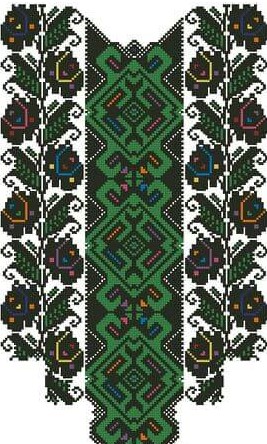 Абсолютний, автентичний, аномалія, гарантія, генератор, департамент, дефіцит, диференціація, діагностика, домінуючий, екстремальний, імпульс, інвестиція, колапс, компактний, компенсація, конвектор, конденсатор, консенсус, моніторинг, перманентний, прерогатива, пріоритет, реєстрація, резистентність, рентабельний, симптом, табу, трансформатор, фундатор.
Завдання 6. Розкрити дужки, обрати потрібний варіант слововживання. Відповідь аргументувати.
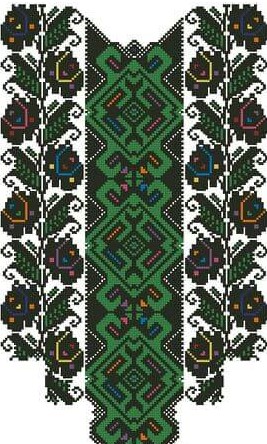 Іноземні інвестиції в агропромисловий комплекс (АПК) України в умовах обмеженості внутрішніх ресурсів є (самим привабливим, найбільш привабливим) джерелом матеріально-технічного та фінансового забезпечення. Однак їх (об’єм, обсяг) та рівень ефективності (є, залишаються) вкрай (низькими, недостатніми) через наявність (цілого ряду, цілої низки) чинників: нестабільність політичної ситуації і законодавчої бази, низька інвестиційна привабливість українського агропромислового комплексу для іноземних інвесторів та ін. Зрозуміло, що кожна країна-інвестор (насамперед, у першу чергу) (піклується, дбає) про свої інтереси, і кожна іноземна допомога – це, в певному розумінні, засіб послаблення партнера, який її одержує. Проте аналіз світового досвіду показує, що й країни, які одержують іноземну допомогу, можуть мати вагомі ефективні результати від неї за наявності відповідного механізму використання. Саме тому дослідження можливостей подальшого залучення іноземних інвестицій в агропромисловий комплекс України та їх ефективного використання, а також розробка відповідного механізму реалізації цих можливостей є невідкладними (задачами, завданнями), які (потребують, вимагають) негайного (розв’язання, вирішення). Таким чином, питання (низьких, повільних) темпів зростання (об’ємів, обсягів) іноземного інвестування та недостатнього рівня його віддачі в АПК в умовах (зростаючого, щораз більшого) дефіциту ресурсів і (зменшення, зниження) джерел його покриття надалі є актуальним.
Завдання 7. Обрати правильний варіант слововживання. Перевірити за словником. Зі словами (на вибір) скласти п’ять речень.
На протязі конференції – протягом конференції, довга командировка тривале відрядження, підписка на газети й журнали йде – підписка на газети й журнали триває, по зведенню вчених рад – за інформацією (відомостями) вчених рад, самий популярний інститут – найбільш популярний інститут, керманич колективу – керуючий колективу, співпадіння обставин – збіг обставин, поощряти робітників – заохочувати працівників, готель із побутовими зручностями – готель з побутовими вигодами, виговор працівникові – догана працівникові, комфортна мебель – комфортабельні меблі, двобічні переговори – двосторонні перемовини, напрям підготовки аспіранта – напрямок підготовки аспіранта.
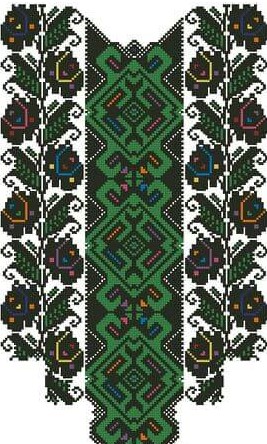 Завдання 8. Замінити подані слова відповідними словами української мови.
Адекватний, альтернативний, аналіз, афіша, дискусія, дистанція, ілюзорний, конкурс, мемуари, реалізувати, рекомендувати, примітивний, протестувати, фінішувати.
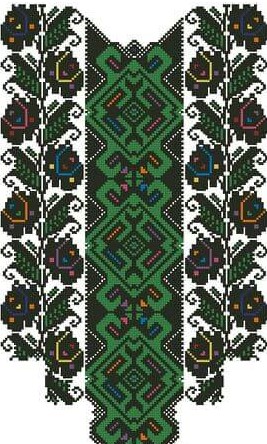 Завдання 9. Пояснити семантичні відмінності між словами-паронімами.
Вклад – внесок, 
аграрний – агрономічний, 
гірський – гористий, 
ділянка – дільниця, 
запитання – питання, 
механізований – механічний, 
напрям – напрямок, 
особистий – особовий, 
показник – покажчик, 
суворий – суровий.
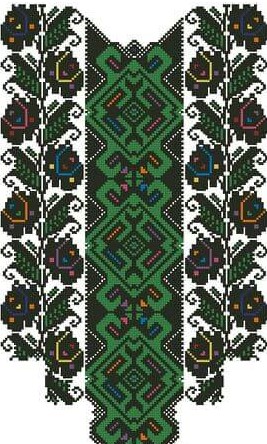 Запитання для самоперевірки
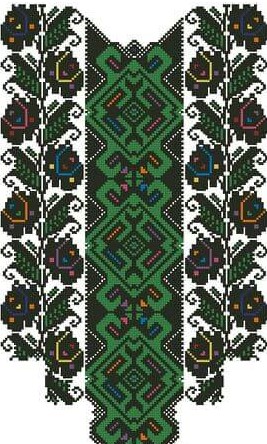 Охарактеризувати українську лексику з погляду походження та розвитку.
Що є основою виділення активної і пасивної лексики? Назвати сферу поширення активної лексики.
Які слова входять до пасивної лексики?
Назвати сферу використання синонімів, омонімів, антонімів.
Які слова називаються багатозначними?
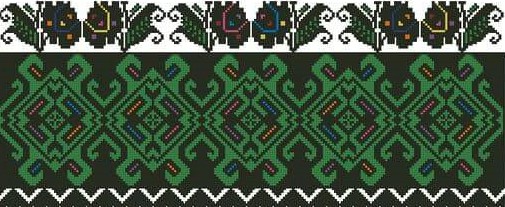 Дякую за увагу!
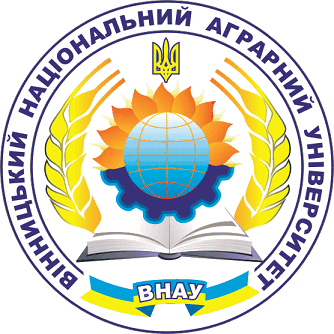